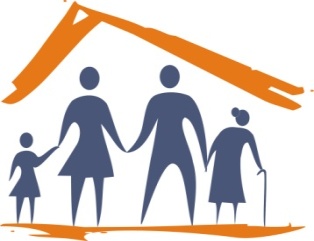 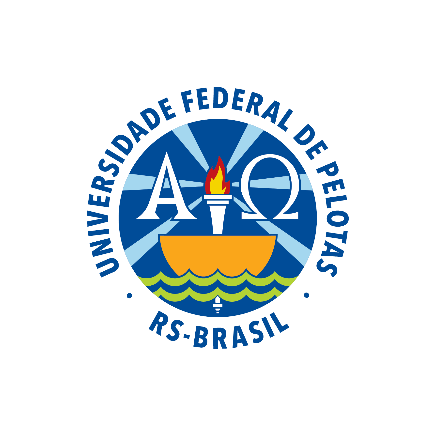 UNIVERSIDADE ABERTA  DO SUS
UNIVERSIDADE FEDERAL DE PELOTAS
Especialização em Saúde da Família
Modalidade a Distância
Turma 8
Melhoria da Atenção à saúde dos usuários hipertensos e/ou diabéticos na Unidade Básica de Saúde Mormaço, município Mormaço/RS
Especializando: Yaritza Leyva Negreira
Orientadora: Fabiana Barros Marinho Maia
INTRODUÇÃOImportância da ação programática.
Nos últimos anos, a HÁ e a DM têm sido reconhecidos como problemas de saúde pública. A importância destas doenças está crescendo em razão do aumento da sua prevalência e incidência, com consequentes repercussões, traduzidas em mortes prematuras. 

Atenção Primária a Saúde.
Controle adequado.
Diagnóstico precoce e tratamento oportuno.

Avaliação e monitoramento .
Diminuem o índice de morbimortalidade e de hospitalizações no Sistema Único de Saúde (SUS).
INTRODUÇÃOCARACTERIZAÇÃO DO MUNICÍPIO
Localização: localizado no Estado Rio Grande do Sul.
Área total: 146109 Km² e uma altitude de 410 metros. 
Municípios limítrofes: Soledade, Espumoso, Tio Hugo e Vitor Graeff que pertencem à microrregião Soledade e à mesorregião Noroeste rio-grandense. 
População Total: 2749 habitantes.
UBS Mormaço
Localização:
Zona urbana/rural da cidade Mormaço.
Construida em local adaptado e posteriormente reformado no ano 2003.

 População Total: 2749 habitantes
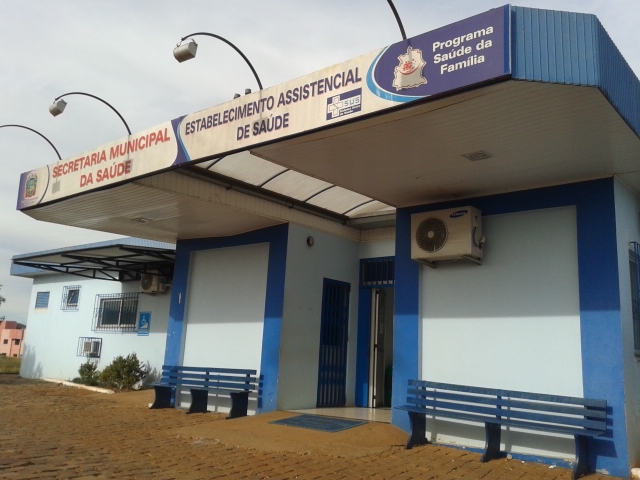 UBS Mormaço
01 Equipe Saúde da Família.
Tem Saúde Bucal.
Não há NASF.
Difícil acesso para usuários da zona rural.
Situação da ação programática antes da intervenção
Cadastro dos usuários hipertensos e diabéticos desatualizados.

Os atendimentos não eram realizados segundo os protocolos de atenção do programa de atenção ao hipertenso e/ou ao diabético, sendo a consulta por demanda espontânea a mais predominante. 

Número de visitas domiciliares programadas realizadas baixo.
Objetivo Geral
Melhoria da atenção à saúde dos usuários hipertensos e/ou diabéticos, na Unidade Básica de Saúde Mormaço, Mormaço/ RS.
Metodologia
Ações da intervenção desenvolvidas nos quatro eixos:

Monitoramento e Avaliação.
Organização e Gestão do Serviço.
Engajamento Público .
Qualificação da Prática Clínica.
Metodologia/Ações
Intervenção desenvolvida durante 12 semanas.
População alvo: 
Hipertensos: 614 usuários.
Diabéticos: 176 usuários.
Recadastramento da população alvo.
Atendimento individual na UBS e nos postos de atendimento do interior do município.
Qualificação/treinamento da equipe.
Agendamento de consultas.
Metodologia/Ações
Identificação de faltosos e busca ativa.
Atividades educativas com á população.
Atendimento clínico e odontológico
Visita domiciliar.
Reuniões de equipe.
Monitoramento da intervenção.
Avaliação.
Logística
Protocolos de atenção do programa de atenção ao hipertenso e/ou ao diabético do Ministério de Saúde, 2013. 
Ficha Espelho
Planilha coleta de dados
Objetivos Específicos,Metas e Resultados
Objetivo1. Ampliar a cobertura a hipertensos e/ou diabéticos.
Meta 1.1 Cadastrar 100% dos hipertensos da área de abrangência no Programa de Atenção à Hipertensão Arterial Sistêmica e ao Diabetes Mellitus da Unidade Básica de Saúde.
Mês 1: 98 usuários
Mês 2: 176 usuários
Mês 3: 240 usuários
Figura 1. Cobertura do programa de atenção ao hipertenso na Unidade Básica de Saúde. Município Mormaço/RS. Ano 2015.
Objetivo1. Ampliar a cobertura a hipertensos e/ou diabéticos
Meta 1.2 Cadastrar 100% dos diabéticos da área de abrangência no Programa de Atenção à Hipertensão Arterial Sistêmica e ao Diabetes Mellitus da Unidade Básica de Saúde.
Mês 1: 24 usuários 
Mês 2: 36 usuários
Mês 3: 47 usuários
Figura 2. Cobertura do programa de atenção ao diabético na Unidade Básica de Saúde, Município Mormaço/RS. Ano 2015.
Dificuldades na meta de cobertura:
Tamanho da área de abrangência.
Difícil acesso à Unidade Básica de Saúde  e aos postos de atendimento no interior do município, favorecido pelas condições climáticas durante o inverno(chuva e frio)
Pouca colaboração com o cumprimento das consultas agendadas por parte do outro médico que trabalha na UBS permanentemente.
Objetivo 2. Melhorar a qualidade da atenção a hipertensos e/ou diabéticos.
Metas 2.1 e 2.2: Realizar exame clínico apropriado em 100% dos hipertensos e/ou diabéticos.

Metas 2.3 e 2.4: Garantir a 100% dos hipertensos e/ou dos diabéticos a realização de exames complementares em dia de acordo com o protocolo.   

Metas 2.5 e 2.6: Priorizar a prescrição de medicamentos da farmácia popular para 100% dos hipertensos e/ou dos diabéticos cadastrados na Unidade Básica de Saúde.   

Metas 2.7 e 2.8: Realizar avaliação da necessidade de atendimento odontológico em 100% dos hipertensos e/ou dos diabéticos.
Metas alcançadas em 100%.
Objetivo 3. Melhorar a adesão de hipertensos e/ou diabéticos ao programa.
Metas 3.1 e 3.2:  Buscar 100% dos hipertensos/diabéticos faltosos às consultas na Unidade Básica de Saúde conforme a periodicidade recomendada.

Metas alcançadas em 100%.
Objetivo 4. Melhorar o registro das informações.
Metas 4.1 e 4.2: Manter ficha de acompanhamento de 100% dos hipertensos/diabéticos cadastrados na Unidade Básica de Saúde.

Metas alcançadas em 100%.
Objetivo 5. Mapear  hipertensos e diabéticos de risco para doença cardiovascular.
Metas 5.1 e 5.2: Realizar estratificação do risco cardiovascular em 100% dos hipertensos/diabéticos cadastrados na Unidade Básica de Saúde.

Metas alcançadas em 100%
Objetivo 6. Promover a saúde de hipertensos e diabéticos.
Metas 6.1 e 6.2: Garantir orientação nutricional sobre alimentação saudável a 100% dos hipertensos e/ou dos diabéticos.

Metas 6.3 e 6.4: Garantir orientação em relação à prática regular de atividade física a 100% dos hipertensos e/ou dos diabéticos.

Metas 6.5 e 6.6: Garantir orientação sobre os riscos do tabagismo a 100% dos hipertensos e/ou dos diabéticos.

Metas 6.7 e 6.8: Garantir orientação sobre higiene bucal a 100% dos hipertensos e/ou dos diabéticos.
Metas alcançadas em 100%
Discussão
Importância da intervenção para a equipe.
Melhorou a capacitação dos profissionais da equipe.

 As agentes comunitárias de saúde realizassem mais organizadamente seu serviço e que fossem mais valorizadas pelo seu trabalho.

Melhorou a integração da equipe.
Discussão
Importância da intervenção para o serviço
Melhorou o acolhimento e a qualidade de atenção dispensada aos usuários hipertensos e/ou diabéticos.

Possibilitou a organização dos prontuários e registros em fichas de acompanhamento dos usuários

 Promoveu a implantação de um arquivo especifico (ficha-espelho) para o monitoramento dos usuários hipertensos e/ou diabéticos.
Discussão
Importância da intervenção para a comunidade
Permitiu aumentar as atividades participativas de promoção e prevenção de saúde com os grupos de hipertensos e diabéticos incrementando gradativamente a participação destes e a motivação dos mesmos na incorporação de outras vias de tratamento físico e emocional na luta contra o sedentarismo e no tabagismo na rotina do seus dias.

Melhorou a relação equipe-comunidade.
Reflexão crítica sobre o processo pessoal de aprendizagem.
Aprendi conforme a programação do curso muito bem estruturada, sobre um sistema de saúde perfeitamente articulado com princípios, diretrizes e programas aqui no Brasil, compreendendo melhor meu trabalho a realizar na Atenção Básica como profissional.

Me superei dia após dia como profissional numa língua diferente favorecendo assim minha comunicação durante meu trabalho com meus pacientes e seus familiares, assim como escrever corretamente nos prontuários e documentos oficiais.
Reflexão crítica sobre o processo pessoal de aprendizagem.
Durante a participação nos fóruns, discussões de casos clínicos interativos e nas práticas clínicas, tive a oportunidade de aprender e ganhar novas experiências com o resto dos especializandos.

A intervenção mesmo com as dificuldades apresentadas demonstrou, que foi possível realizar uma atenção de qualidade aos usuários hipertensos e/ou diabéticos acompanhados na Unidade Básica de Saúde.
Referências
Brasil. Ministério da Saúde. Secretaria de Atenção à Saúde. Departamento de Atenção Básica. Estratégias para o cuidado da pessoa com doença crônica: hipertensão arterial sistêmica / Ministério da Saúde, Secretaria de Atenção à Saúde, Departamento de Atenção Básica. – Brasília: Ministério da Saúde, 2013.

Brasil. Ministério da Saúde. Secretaria de Atenção à Saúde. Departamento de Atenção Básica. Estratégias para o cuidado da pessoa com doença crônica: diabetes mellitus / Ministério da Saúde, Secretaria de Atenção à Saúde, Departamento de Atenção Básica. – Brasília: Ministério da Saúde, 2013.
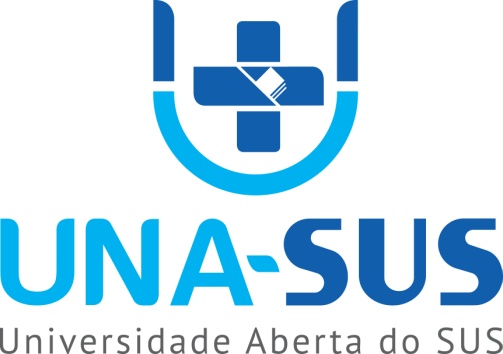 OBRIGADA!
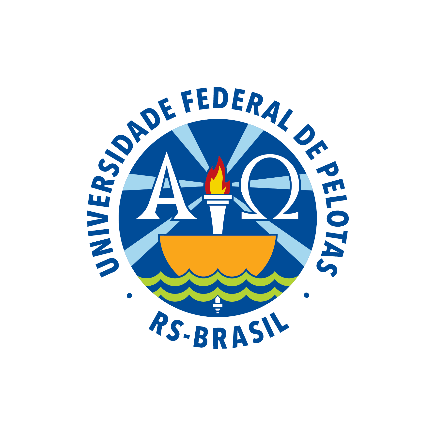 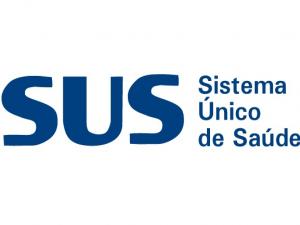 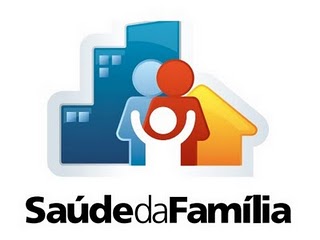